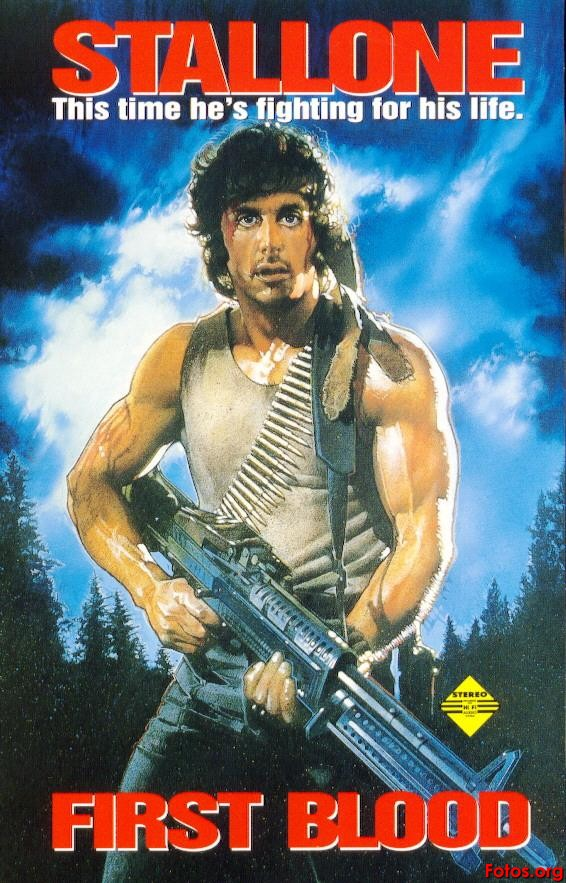 .
[Speaker Notes: 1]
‘De Mensenzoon is niet gekomen om gediend te worden, maar om te dienen en zijn leven te geven als losgeld voor velen.’

-Marcus 10, 45
[Speaker Notes: 2]
Kaïn & Abel, mensenzonen
[Speaker Notes: 3]
Kaïn & Abel, mensenzonen
Kaïn		=	de man
[Speaker Notes: 4]
Kaïn & Abel, mensenzonen
Kaïn		=	de man

Abel		=	een ademtocht
[Speaker Notes: 5]
Kaïn & Abel, mensenzonen
Kaïn		=	de man

Abel		=	een ademtocht
[Speaker Notes: 6]
Kaïn & Abel, mensenzonen
Kaïn		=	de dader

Abel		=	het slachtoffer
[Speaker Notes: 7]
Christus, Mensenzoon
[Speaker Notes: 8]
Christus, Mensenzoon
Zoon	=	broer
[Speaker Notes: 9]
Christus, Mensenzoon
Zoon	=	broer

Bloed	=	losprijs
[Speaker Notes: 10]
Christus, Mensenzoon
Zoon	=	broer

Bloed	=	losprijs 


Christus’ bloed legt Abels bloed het zwijgen op.
[Speaker Notes: 11]
Abel...
[Speaker Notes: 12]
Abel...
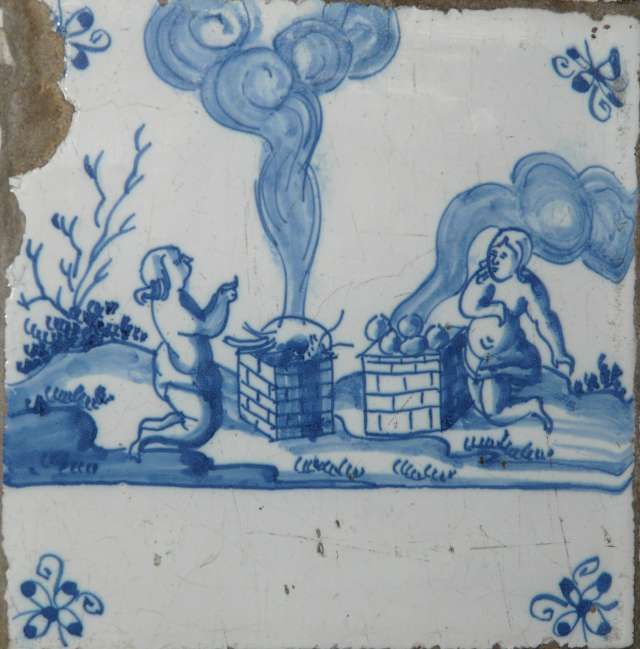 [Speaker Notes: 13]
Abel...
Rechtvaardig?
[Speaker Notes: 14]
Abel...
Rechtvaardig?
Uitverkoren?
[Speaker Notes: 15]
Abel...
Rechtvaardig?
Uitverkoren?
 
Door het geloof
[Speaker Notes: 16]
Abel...
Rechtvaardig?
Uitverkoren?
 
Door het geloof	=	door Christus
[Speaker Notes: 17]
Zoon van God
[Speaker Notes: 18]